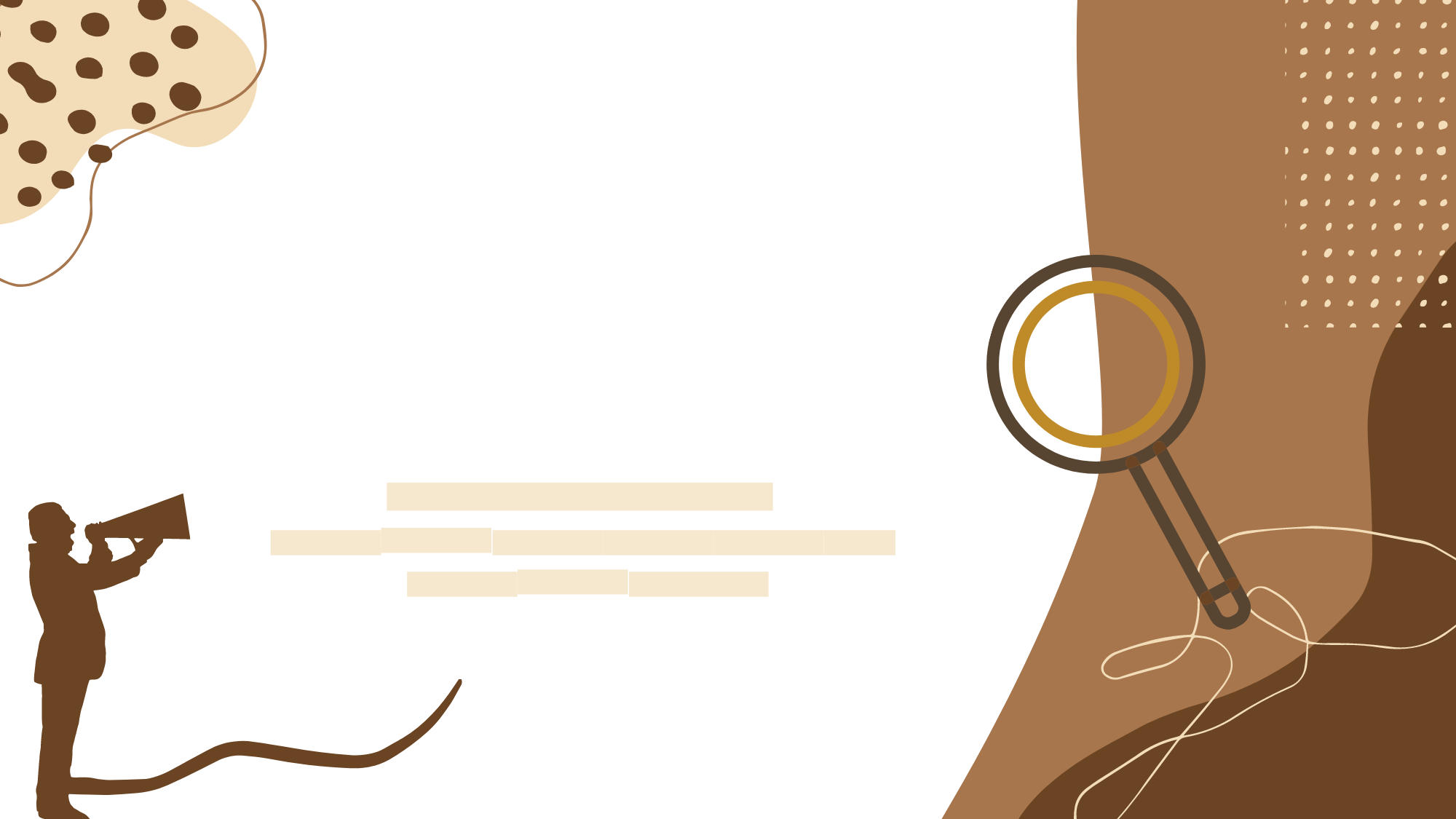 KEPEMIMPINANDALAM RISET
TANIAWATI SUPALI
DEPARTEMEN PARASITOLOGI, FAKULTAS KEDOKTERAN,
UNIVERSITAS INDONESIA
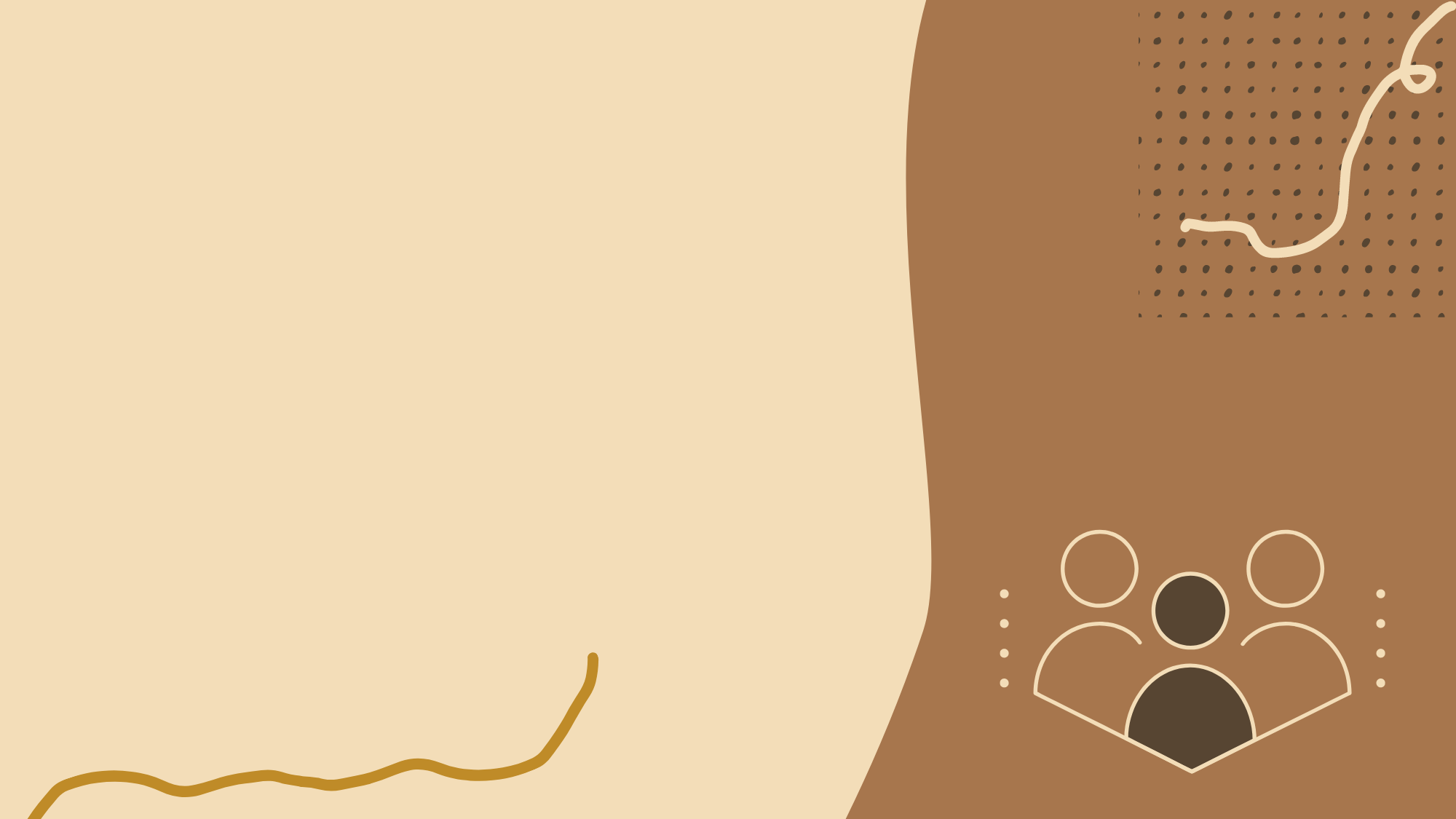 TUJUAN PENELITIAN
TARGETPENELITIAN
(KOMUNITAS – dengan
MULTIDISIPLIN ILMU)
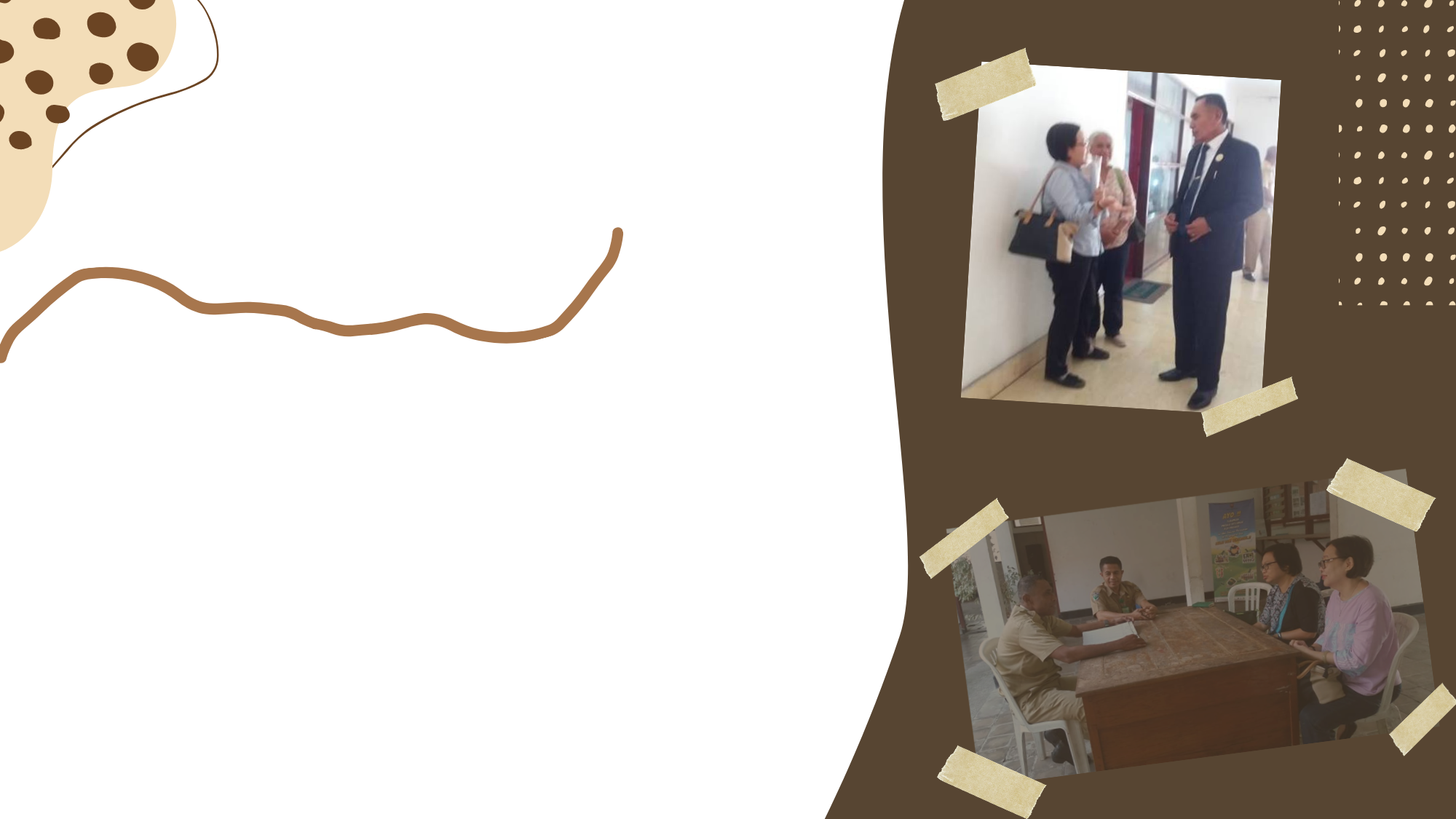 KELENGKAPAN IJIN PENELITIAN
Kaji etik
Ijin penelitian dari Kesbangpol propinsi dan kabupaten
Bertemu dengan Dinas terkait (seperti kepala dinas kesehatan, kepala puskesmas setempat)
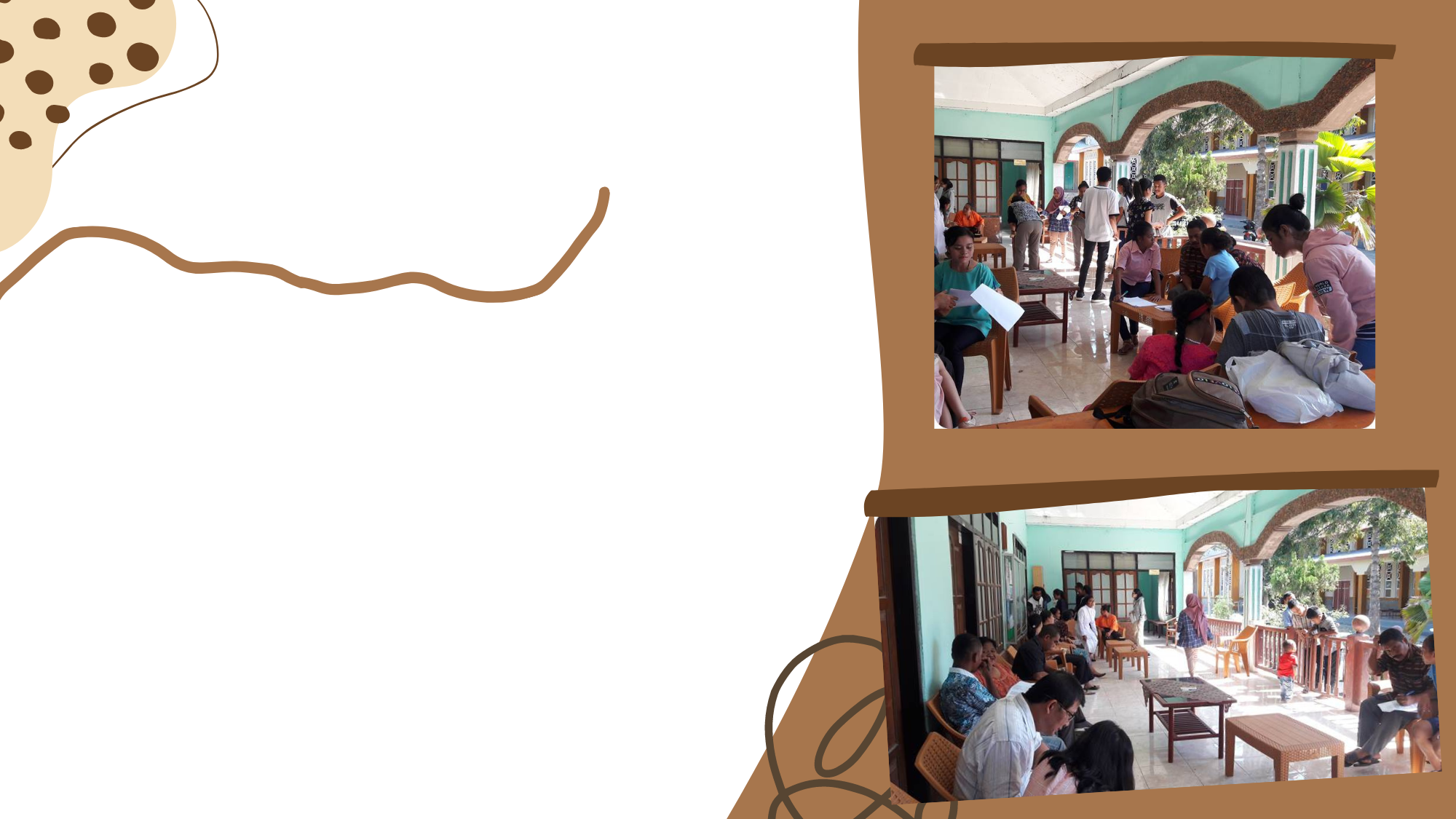 TIM PENELITI
Tim dipilih sesuai keahlian
Pelatihan tim kerja 
Konsolidasi tim perlu dilakukan
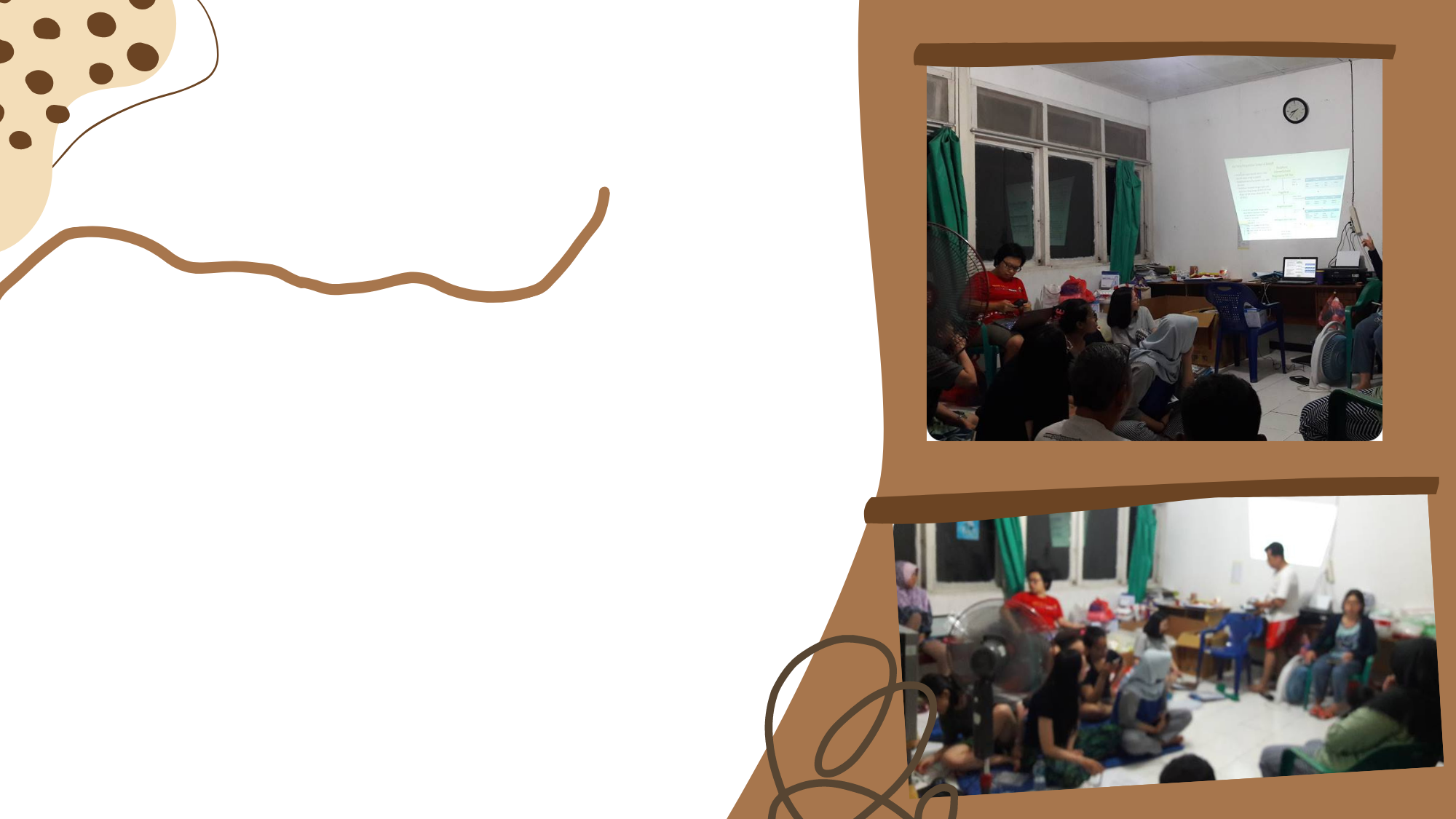 TIM PENELITI
Tim harus kompak – karena berasal dari berbagai karakter dan keahlian
Evaluasi kegiatan harus dilakukan setiap hari – biasanya malam hari setelah semua kegiatan selesai
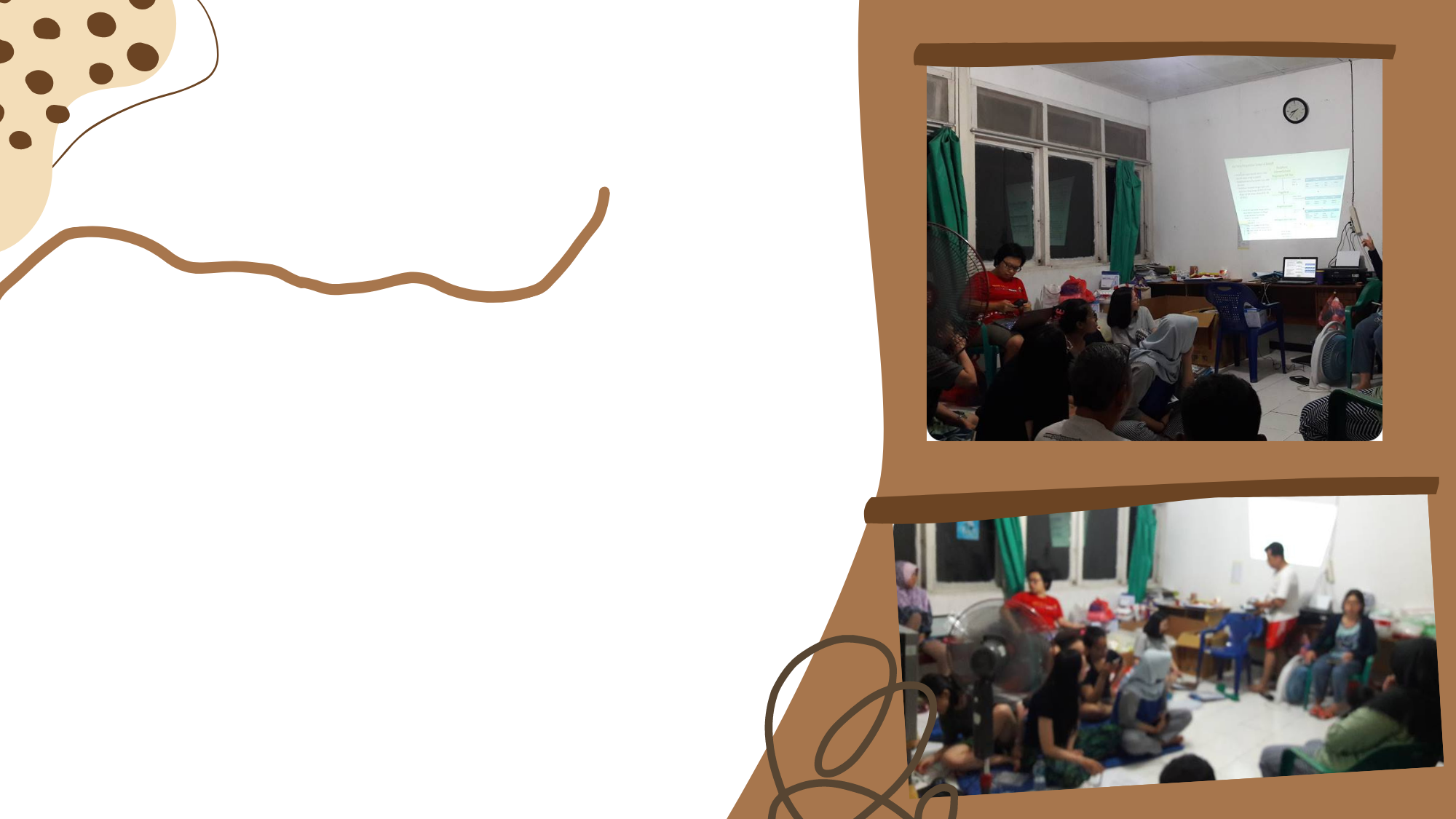 TIM PENELITI
Tim harus kompak – karena berasal dari berbagai karakter dan keahlian 
Evaluasi kegiatan harus dilakukan setiap hari – biasanya malam hari setelah semua kegiatan selesai
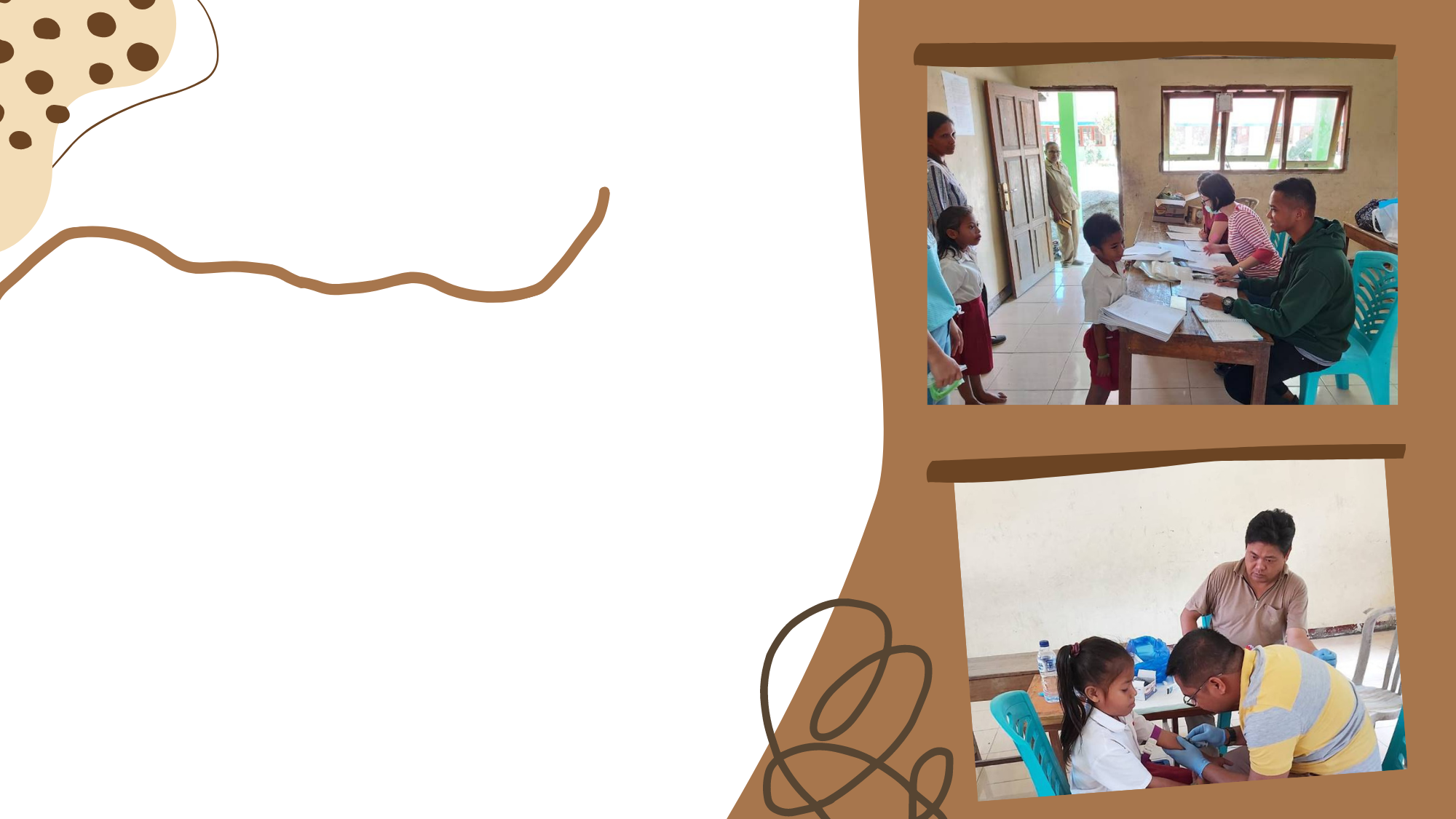 PENGUMPULAN SAMPEL
Informed consent  sangat penting 
Pastikan partisipan mengerti tujuan dan keuntungan yang didapat
Sampel anak di bawah umur – dari orang tua atau wali dengan saksi guru
Orang dewasa – tanda tangan atau cap jari dengan saksi RT/lurah/petugas puskesmas

Jika ada yang menolak maka perlu pendekatan. Setelah pendekatan tetap menolak maka tidak boleh dipaksa
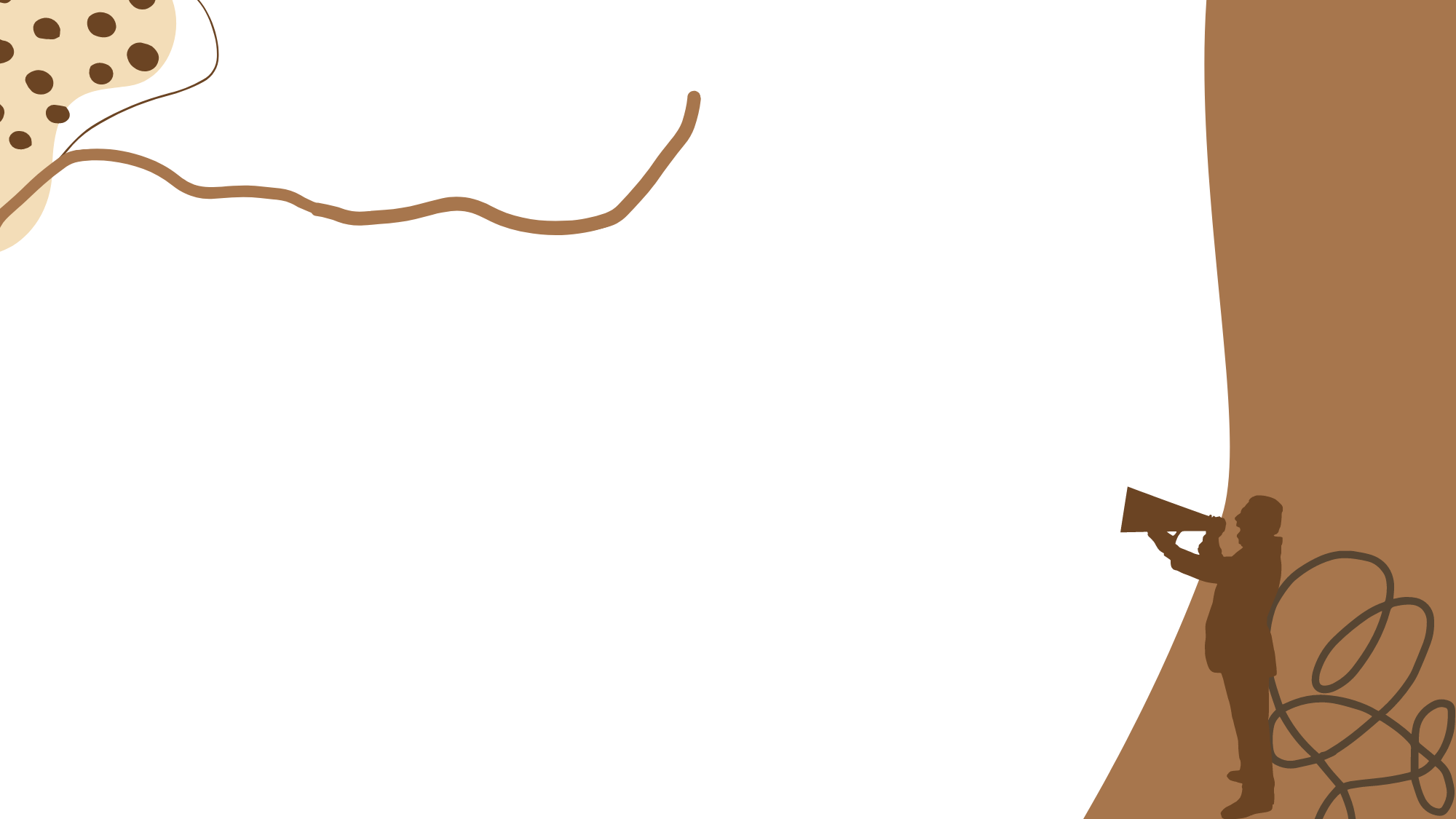 PEMIMPIN TIM
Harus dapat memecahkan masalah dengan baik.
Permasalahan yang timbul antar anggota peneliti
Persoalan dengan masyarakat
ambil darah pada penduduk  ada saja orang yang berpikir darah mereka akan dijual 
Lalu menghasut penduduk untuk tidak berpartisipasi pada pengumpulan sampel
 Permasalahan di dalam lab (untuk sampel yang harus dikerjakan di lapangan), misal kurang reagensia atau ada alat yang rusak.
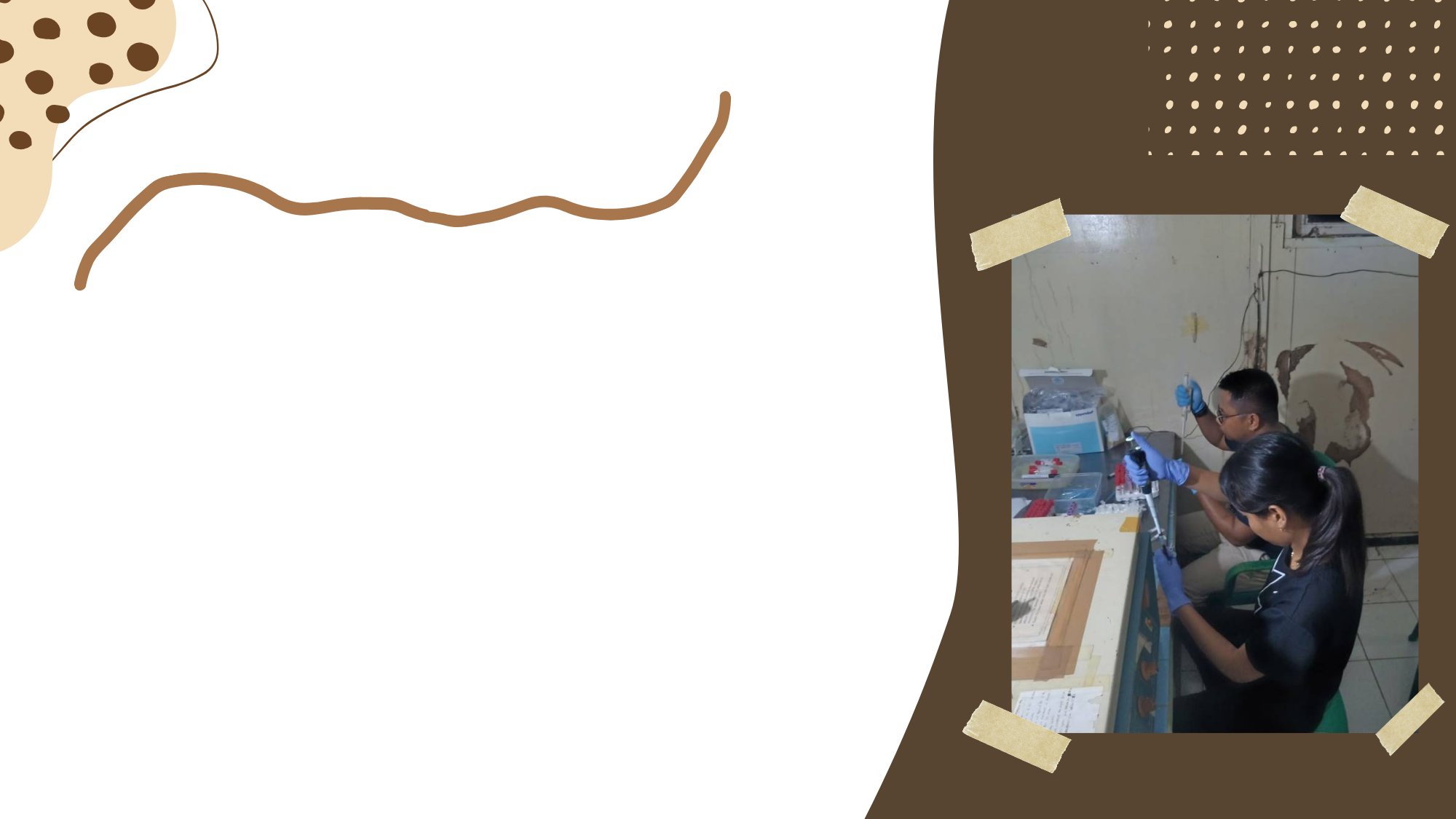 HASIL PENELITIAN
Dikembalikan pada partisipan
Hasil laboratorium dikomunikasi dengan partisipan –hasil baik maupun jelek (diberikan solusi)

Jika ada intervensi – jelaskan intervensi nya dan follow up nya

Ini untuk menjaga hubungan baik dengan masyarakat – terutama agar tidak ada anggapan mereka cuma dijadikan kelinci percobaan
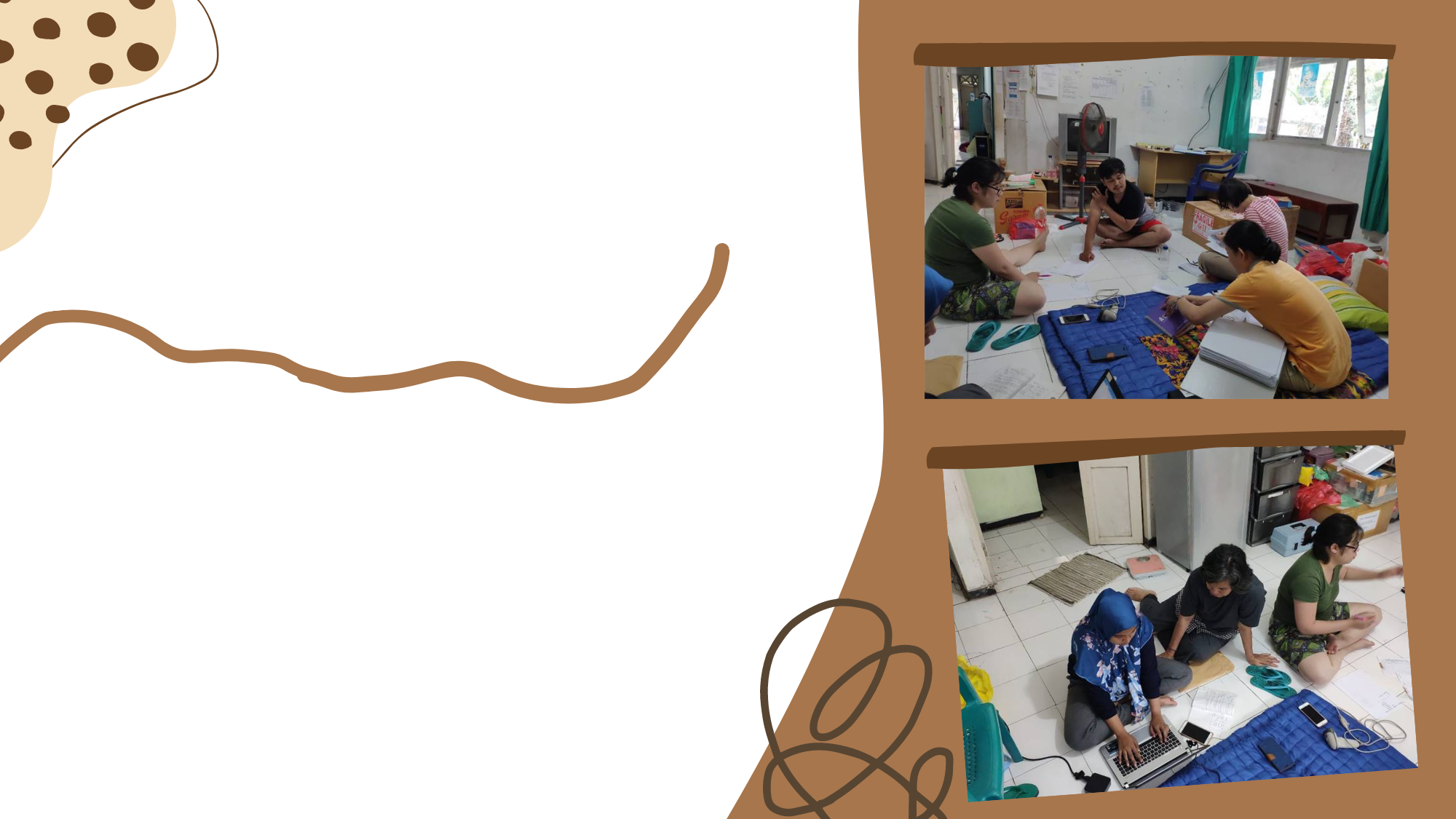 KENDALA YANG 
PERLU DIANTISIPASI
Keterlambatan barang penelitian sampai ditempat penelitian atau hilang
Sulitnya membawa sampel darah/serum/plasma dalam keadaan dingin dengan pesawat terbang
Tidak ada listrik
Alat rusak